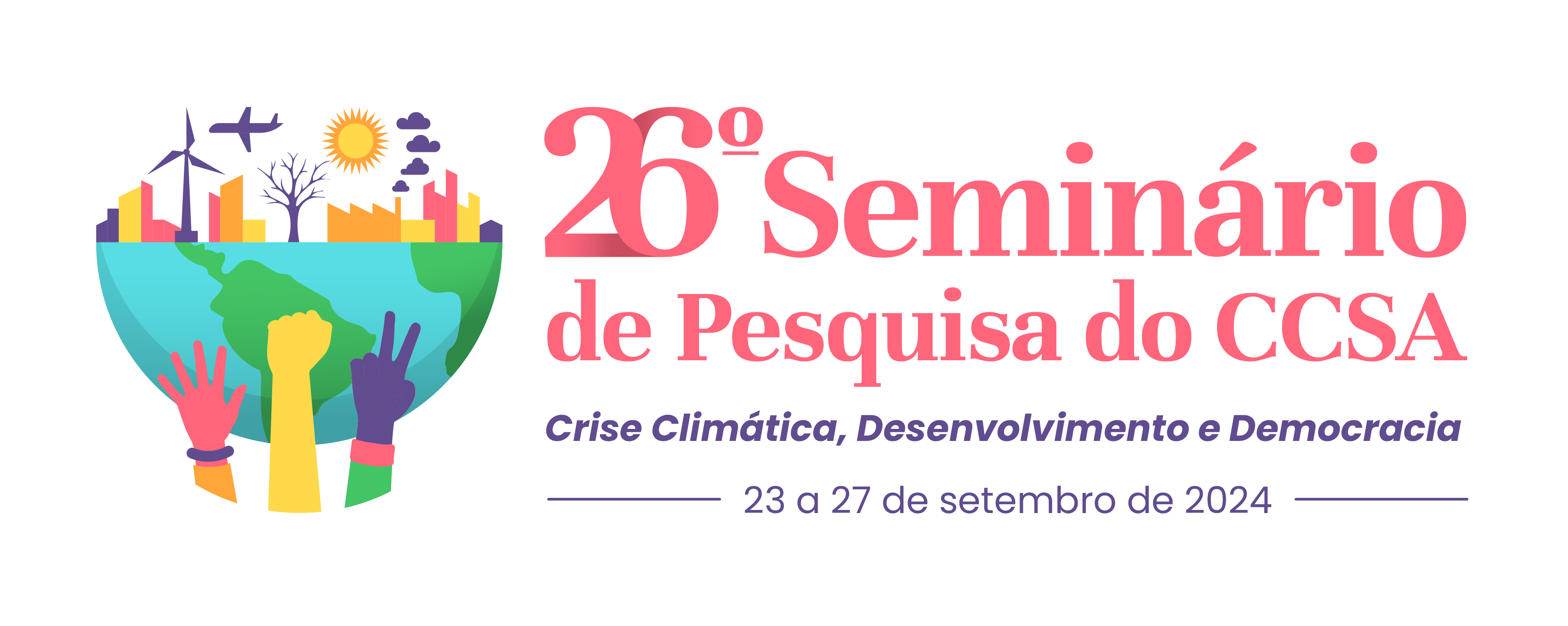 Superendividamento e a tutela do consumidor na oferta de crédito
Andreza Monteiro Dantas, UNINASSAU,  andreza190201@gmail.com
Fabrício Germano Alves, UFRN, fabriciodireito@gmail.com
Hellen Dayane Dias Souza, UFRN, hellendayane.direito@gmail.com
Luize Santana de Melo, UNINASSAU, luizesantanamelo@gmail.com
INTRODUÇÃO 
A Lei nº 14.181/2021 modificou o Código de Defesa do Consumidor com o objetivo de melhorar a concessão do crédito ao consumidor e estabelecer diretrizes para a prevenção e o tratamento do superendividamento. A oferta de crédito tem sido feita de maneira indiscriminada pelos fornecedores e causou um aumento nos casos de superendividamento dos consumidores. Sendo assim, questiona-se se a lei instituiu algum limite para a oferta de crédito, especialmente relacionado a avaliação da situação financeira do consumidor.
METODOLOGIA
O presente estudo possui natureza aplicada, com abordagem qualitativa e procedimento técnico bibliográfico e documental, a mediante análise da legislação e da jurisprudência a respeito da temática.
OBJETIVOS
O estudo busca identificar os limites da oferta de crédito sem avaliação da situação financeira do consumidor, com o objetivo de compreender até que ponto é possível conceder crédito de forma responsável, sem expor os consumidores a riscos excessivos devido à falta de análise de sua capacidade financeira.
Imagem (caso seja oportuno)
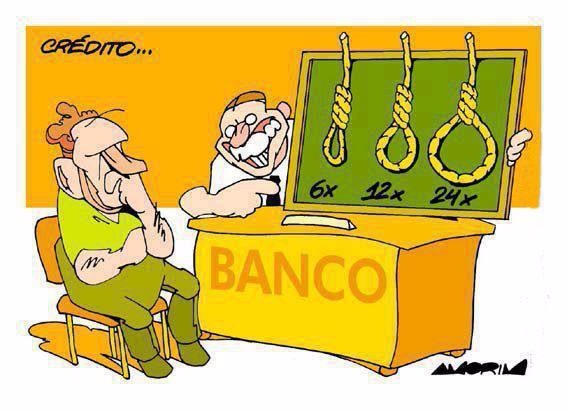 RESULTADOS
Portanto, verifica-se uma obscuridade no ordenamento jurídico quanto à consulta a serviços de proteção ao crédito e à avaliação econômica do consumidor, pois o fornecedor não é obrigado a realizá-la, apenas a não afirmar que não a fará. Essa omissão pode violar direitos fundamentais do consumidor, como o direito à informação clara, à proteção contra práticas abusivas e ao equilíbrio nas relações de consumo, podendo gerar reparação civil.
Imagem (caso seja oportuno)
CONCLUSÃO
Conclui-se que a Lei nº 14.181/2021 avançou na proteção dos consumidores ao exigir a avaliação financeira prévia antes da oferta de crédito para prevenir o superendividamento. Sua eficácia, porém, depende da aplicação rigorosa e da conscientização dos consumidores, além de mudanças nas práticas de crédito e na educação financeira.
REFERÊNCIAS 

BRASIL. Constituição (1988). Constituição da República Federativa do Brasil. Brasília, DF: Senado Federal: Centro Gráfico, 1988. 

BRASIL. Lei nº 14.181, de 1º de julho de 2021. Altera o Código de Defesa do Consumidor para dispor sobre a prevenção e o tratamento do superendividamento. Diário Oficial da União: Brasília, DF, 02 jul. 2021.